UTE – Università Cardinal Colombo-MIGiovedì, 20 ottobre 2022
FILANTROPO
TEOLOGOMEDICO…	Albert 
Schweitzer
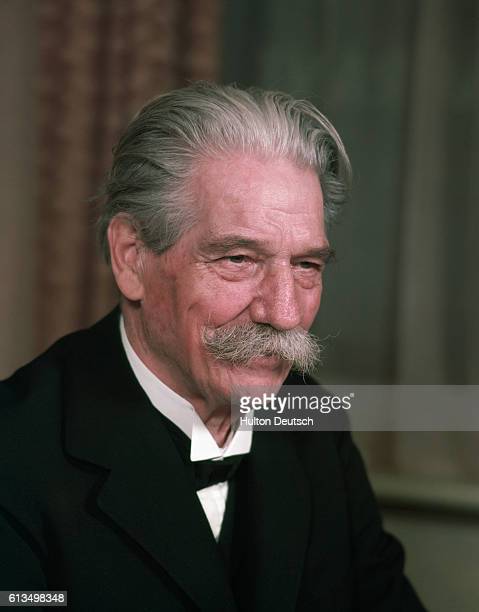 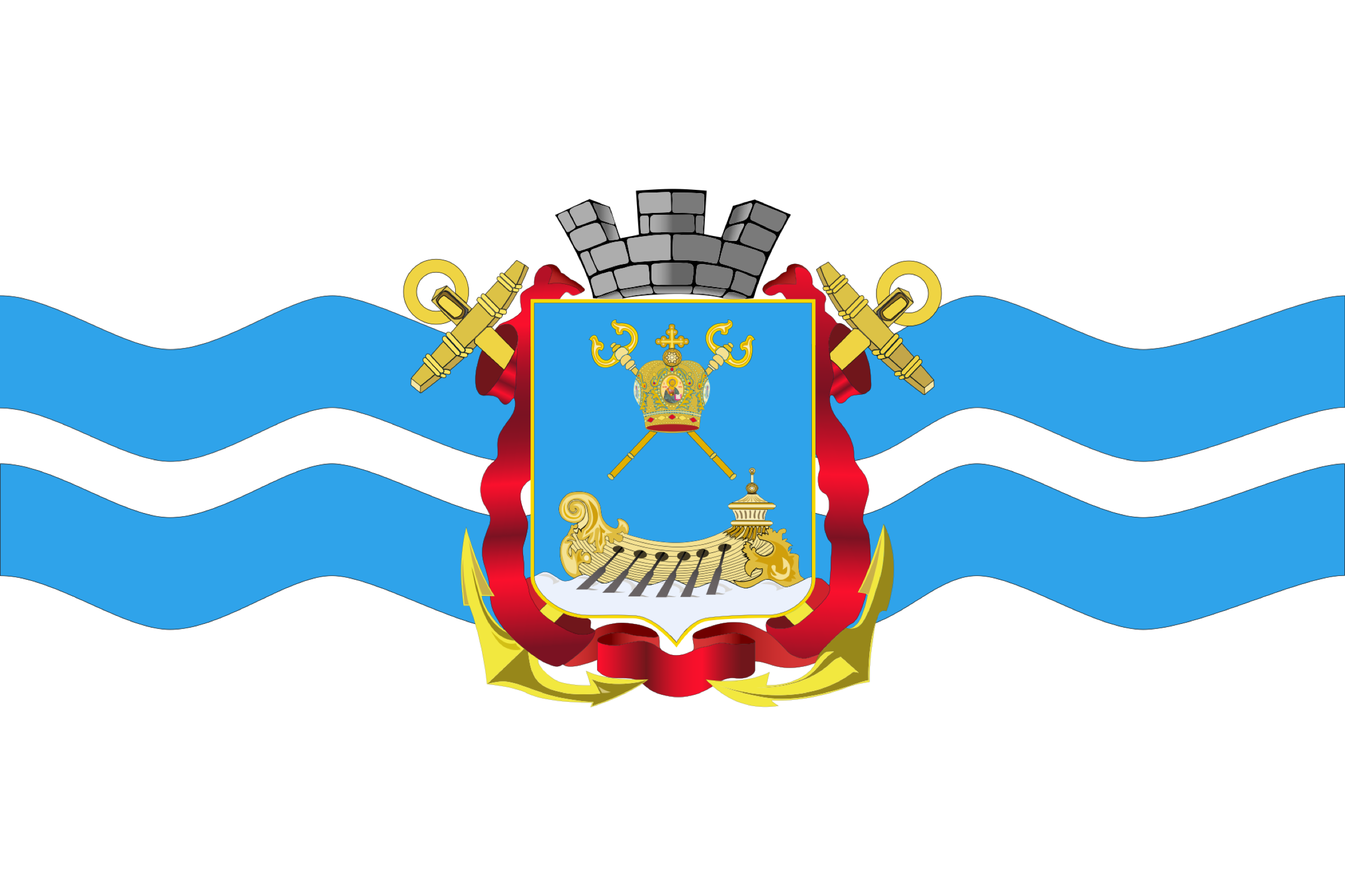 Logo della città di Mykolaïv, Ucraina del Sud.
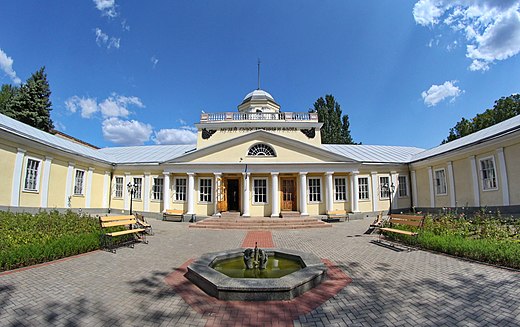 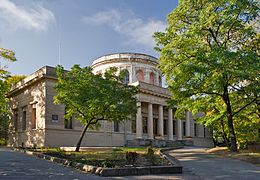 Обсерватория Ник - Osserrvatorio Astronomico.
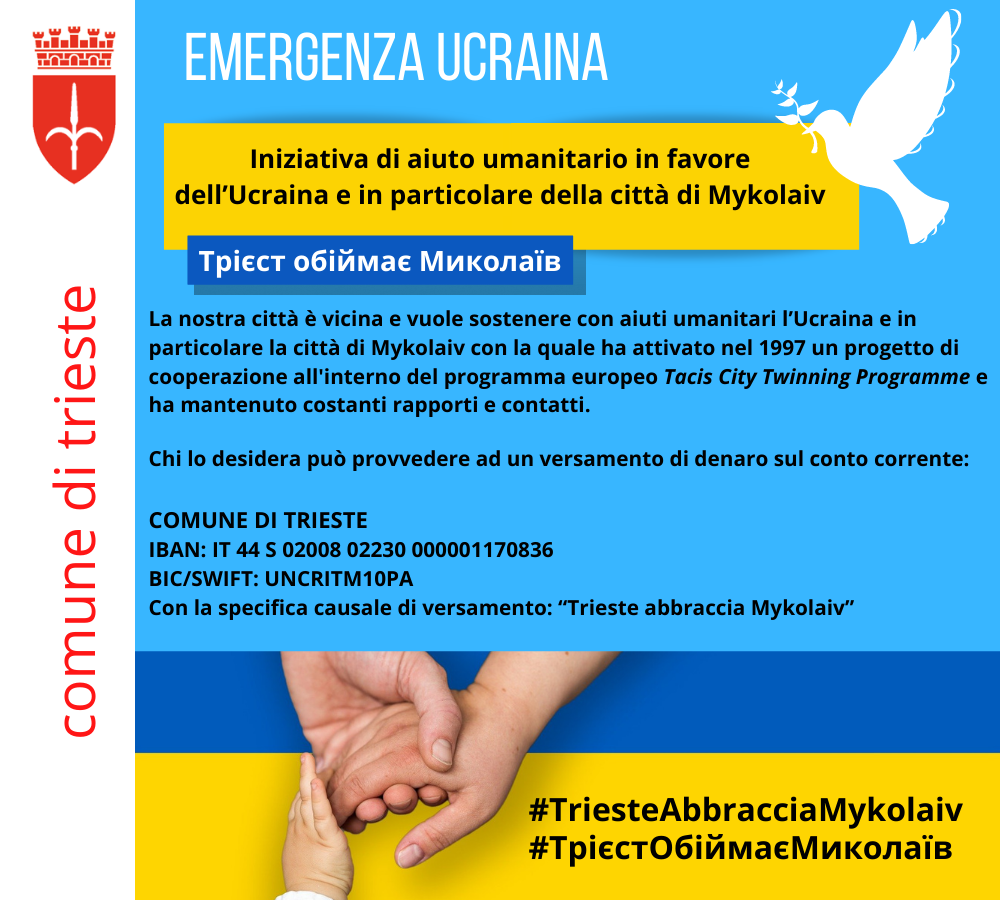 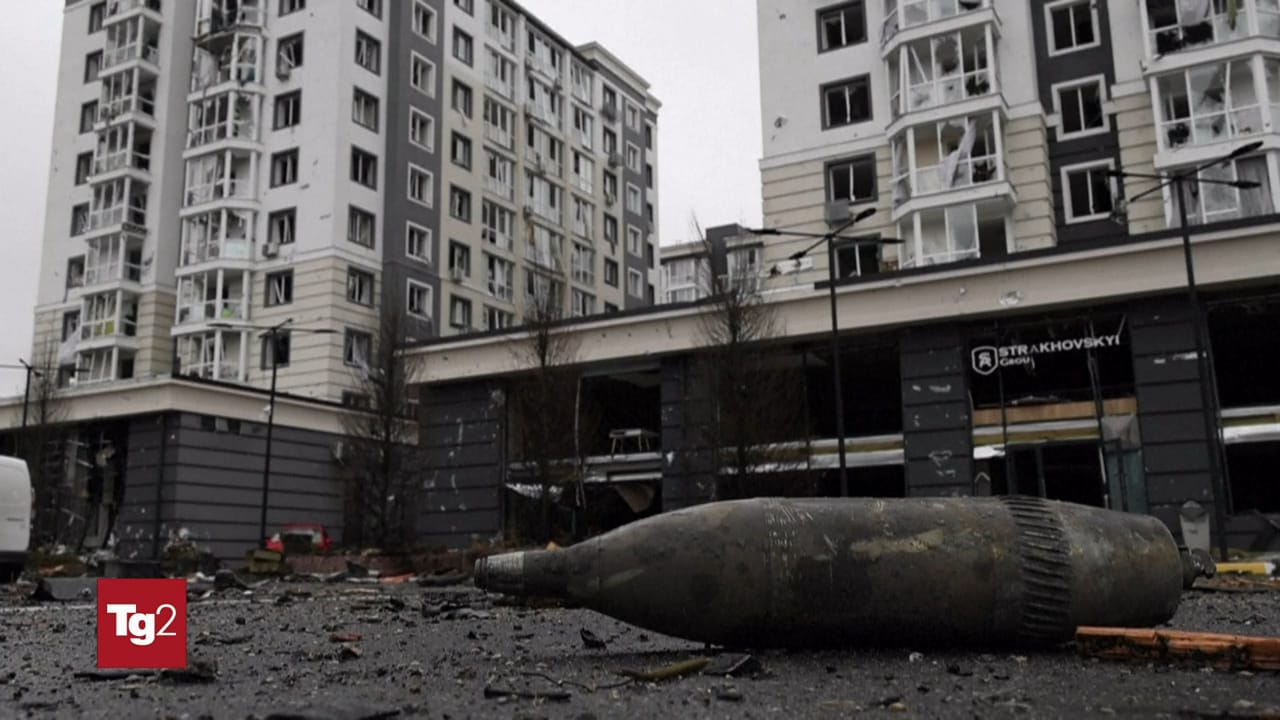 Ospedale Pediatrico di Mykolaïv.
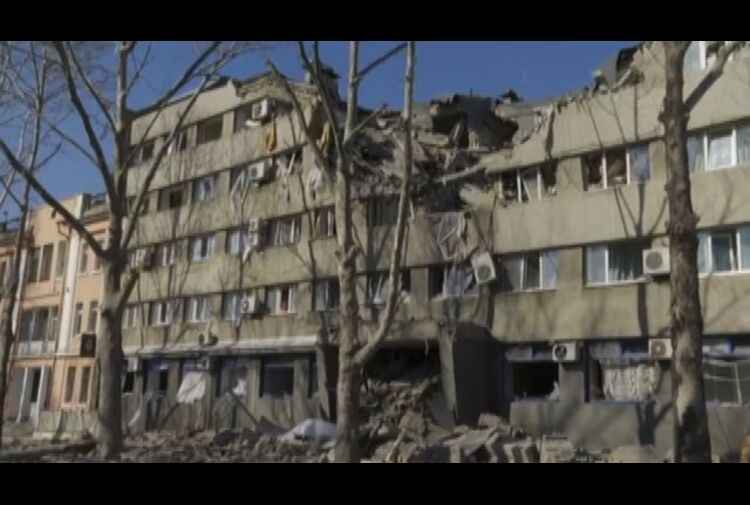 Ospedale Pediatrico colpito dai bombardamenti russi.
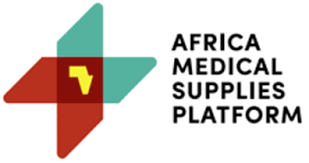 MSA C.F. 9184390374
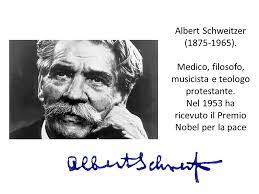 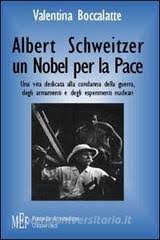 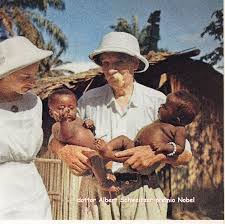 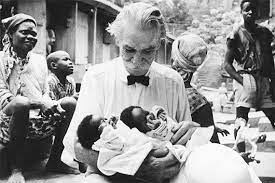 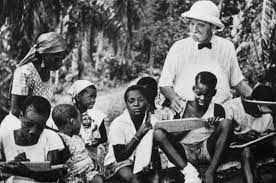 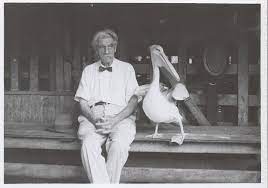 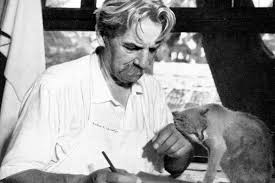 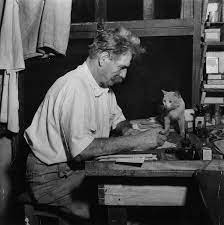 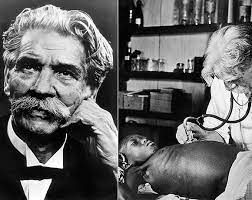 (Kaysersberg, Germania, giovedì, 14 gennaio 1875 – Lambaréné, Gabon, sabato, 4 settembre 1965, a 90 ani.)
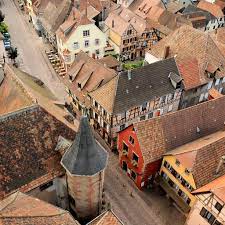 Kaysersberg, Alta Alsazia. Centro storico.
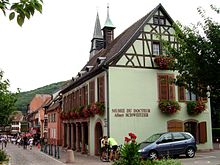 Kaysersberg. La casa-Museo natale del filantropo.
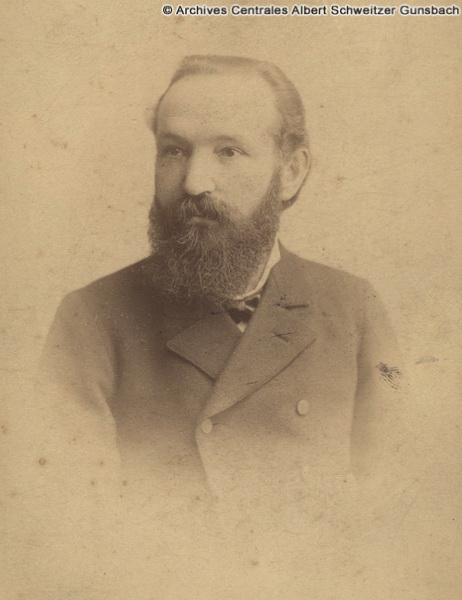 Ludwig Schweitzer, il padre, pastore luterano di Gunsbach.
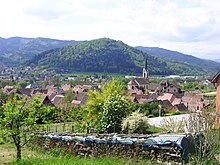 Gunsbach, un villaggio dell’Alsazia meridionale.
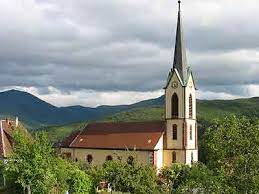 La chiesa di Gunsbach.«Da questa chiesa aperta ai due culti ho ricavato un alto insegnamento per la vita: la conciliazione [...] Le differenze tra le Chiese sono destinate a scomparire. Già da bambino mi sembrava bello che nel nostro paese cattolici e protestanti celebrassero le loro feste nello stesso tempio».
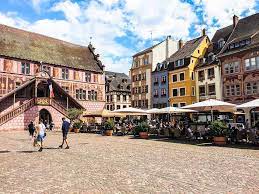 Il centro di Mulhouse, in Alsazia.
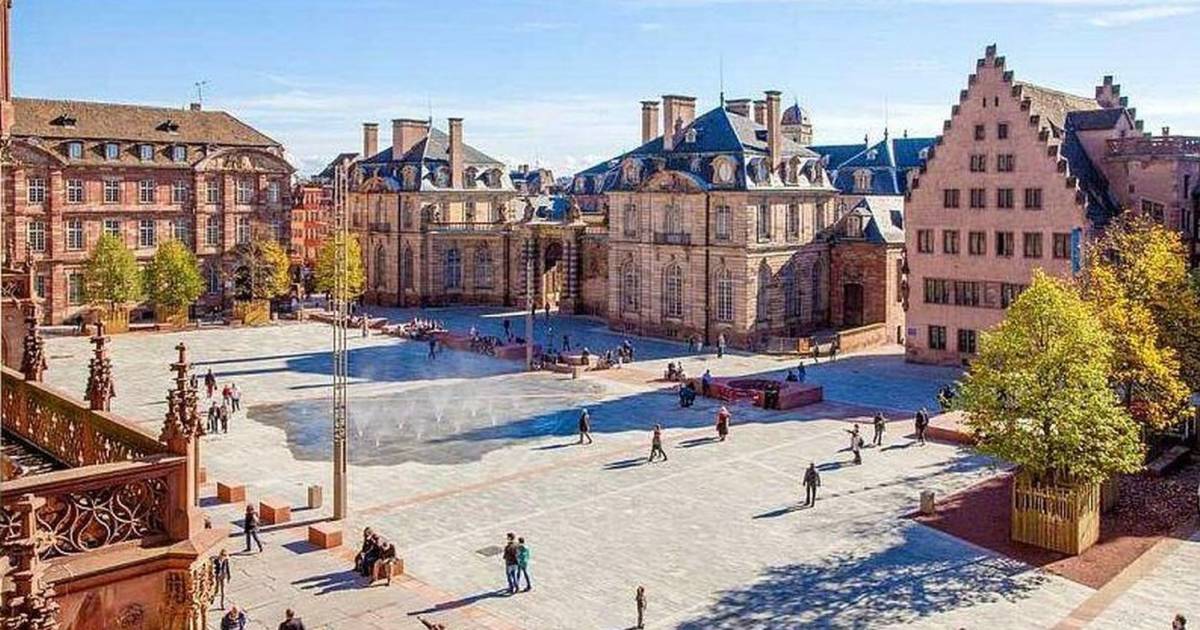 Strasburgo. Place de Chateau.
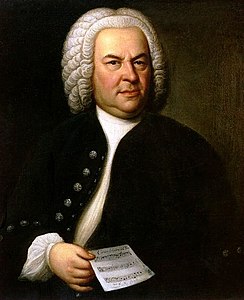 Ritratto del musicista tedesco Johann Sebastian Bach.
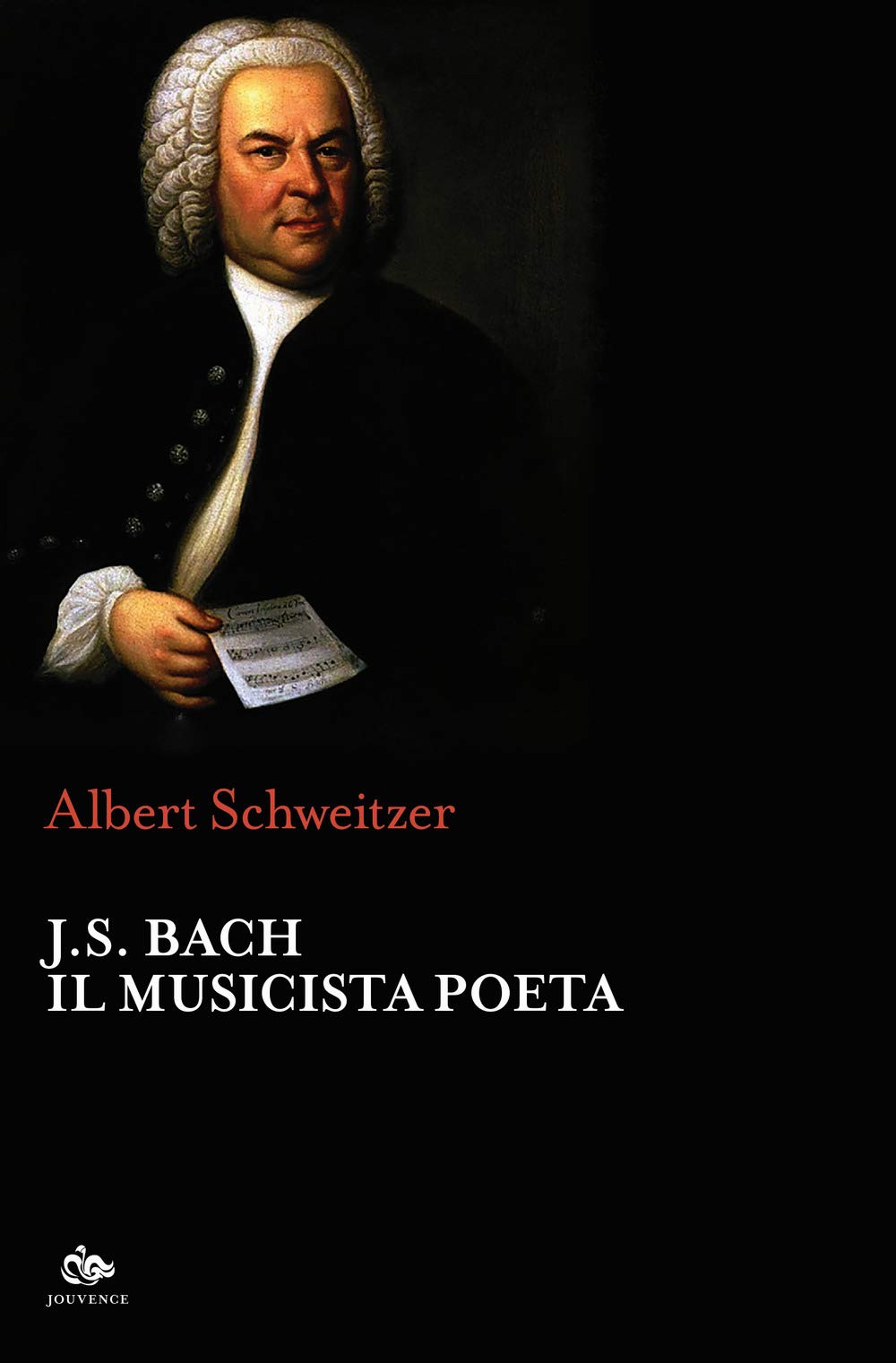 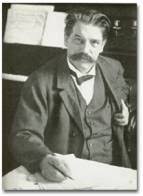 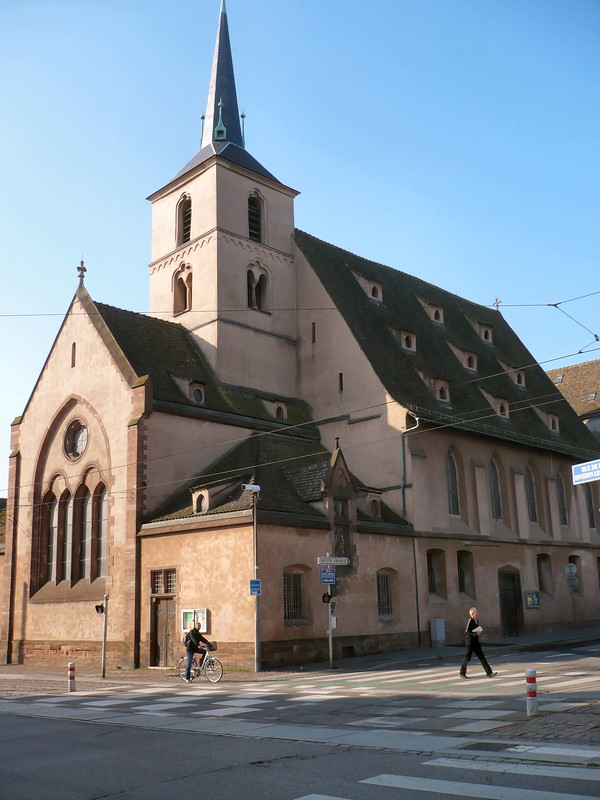 Strasburgo.Chiesa di San Nicola.
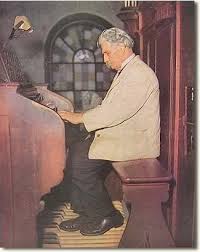 …organista!
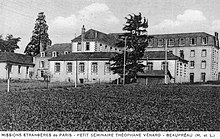 Parigi. Società delle Missioni Estere.
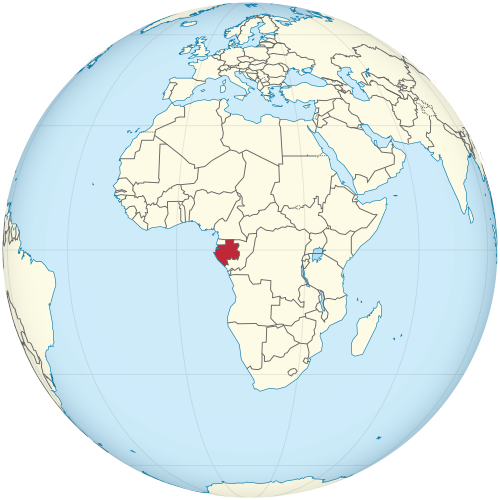 Il Gabon nel globo.
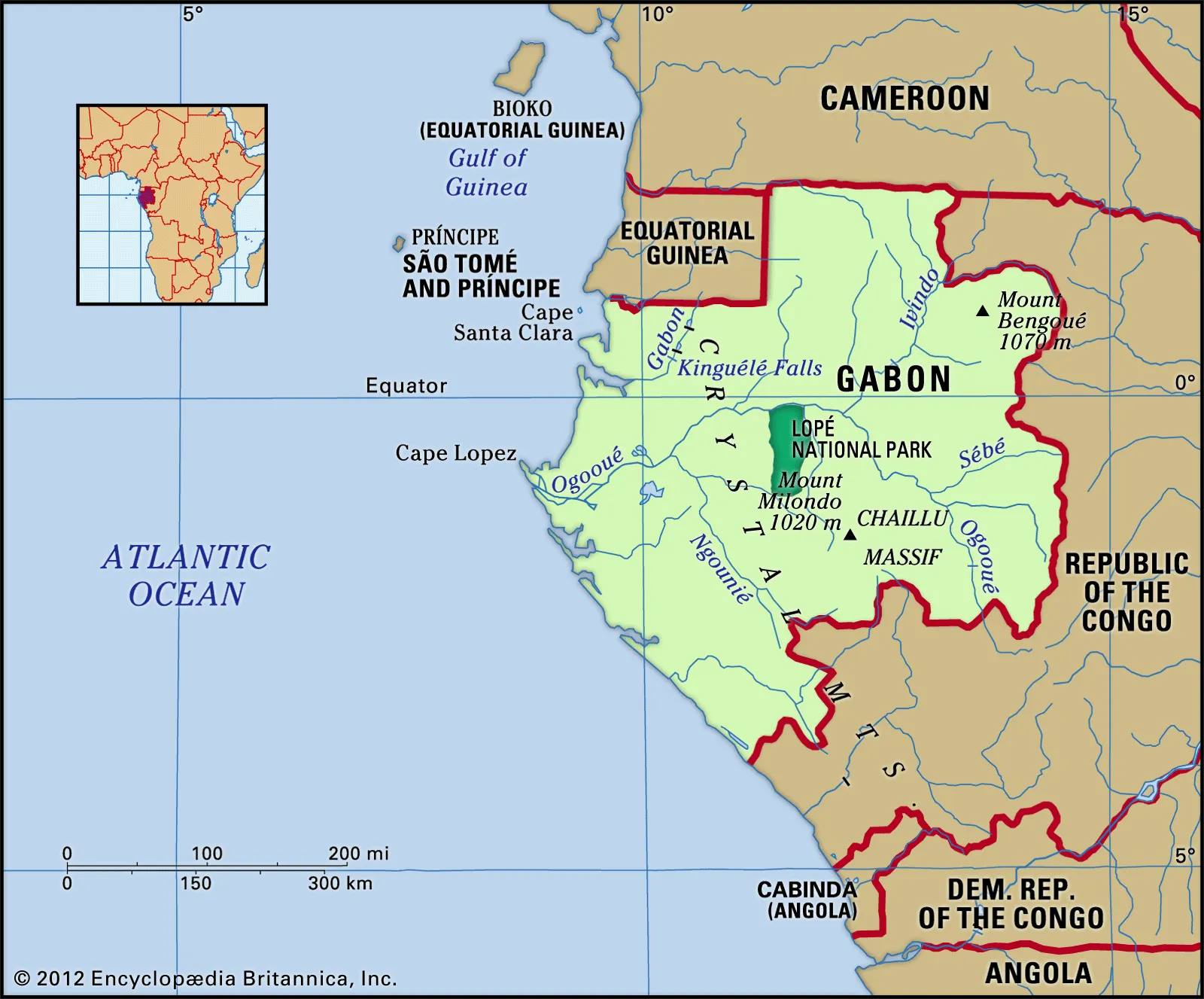 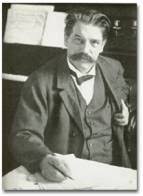 Albert Schweitzer, a 38 anni, 2a Laurea in Medicina, 1913.
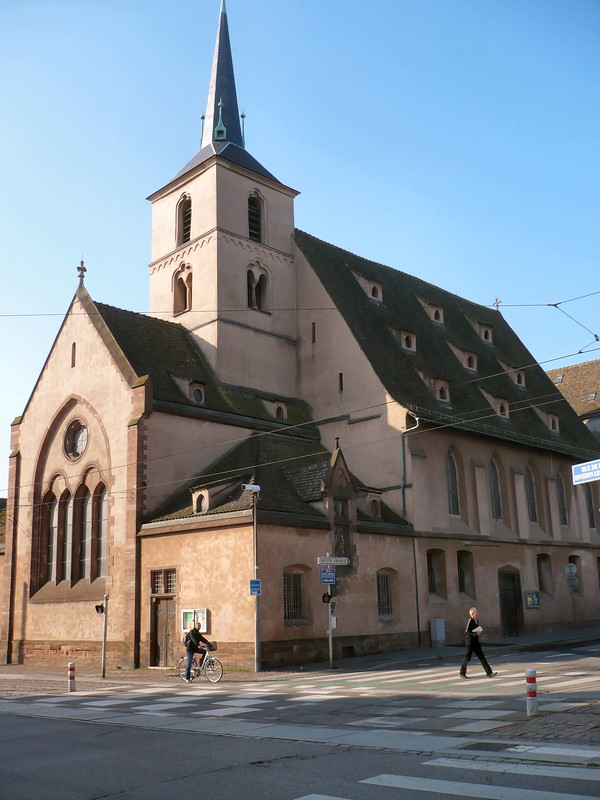 Strasburgo.Chiesa di San Nicola.
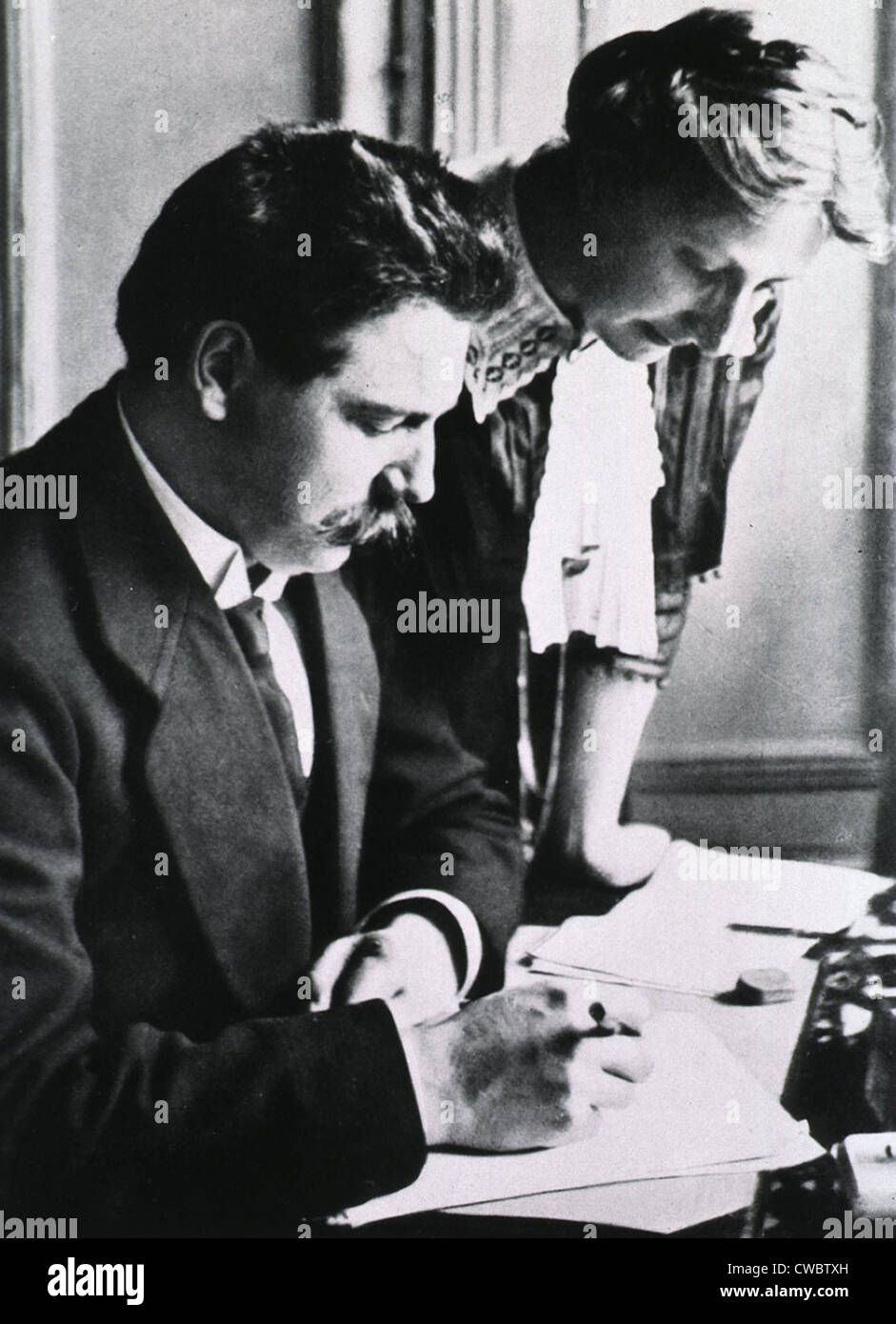 Albert Schweitzer con la moglie pianista-infermiera Helene Bresslauin una foto del 1913.
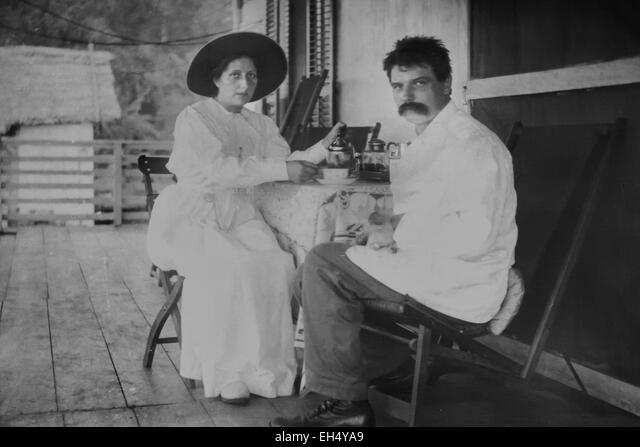 «Il progetto che stavo per mettere in atto lo portavo in me già da lungo tempo. 
La sua origine rimontava ai miei anni di studentato. 
Mi riusciva incomprensibile che io potessi vivere una vita fortunata, 
mentre vedevo intorno a me così tanti uomini afflitti da ansie e dolori [...] 
Mi aggrediva il pensiero che questa fortuna 
non fosse una cosa ovvia, 
ma che dovessi dare qualcosa in cambio [...] 
Quando mi annunciai come studente al professor Fehling, 
allora decano della Facoltà di Medicina, 
egli avrebbe preferito spedirmi 
dai suoi colleghi di psichiatria.»
Da «Aus meinem Leben und Denken-La mia vita e il mio pensiero».
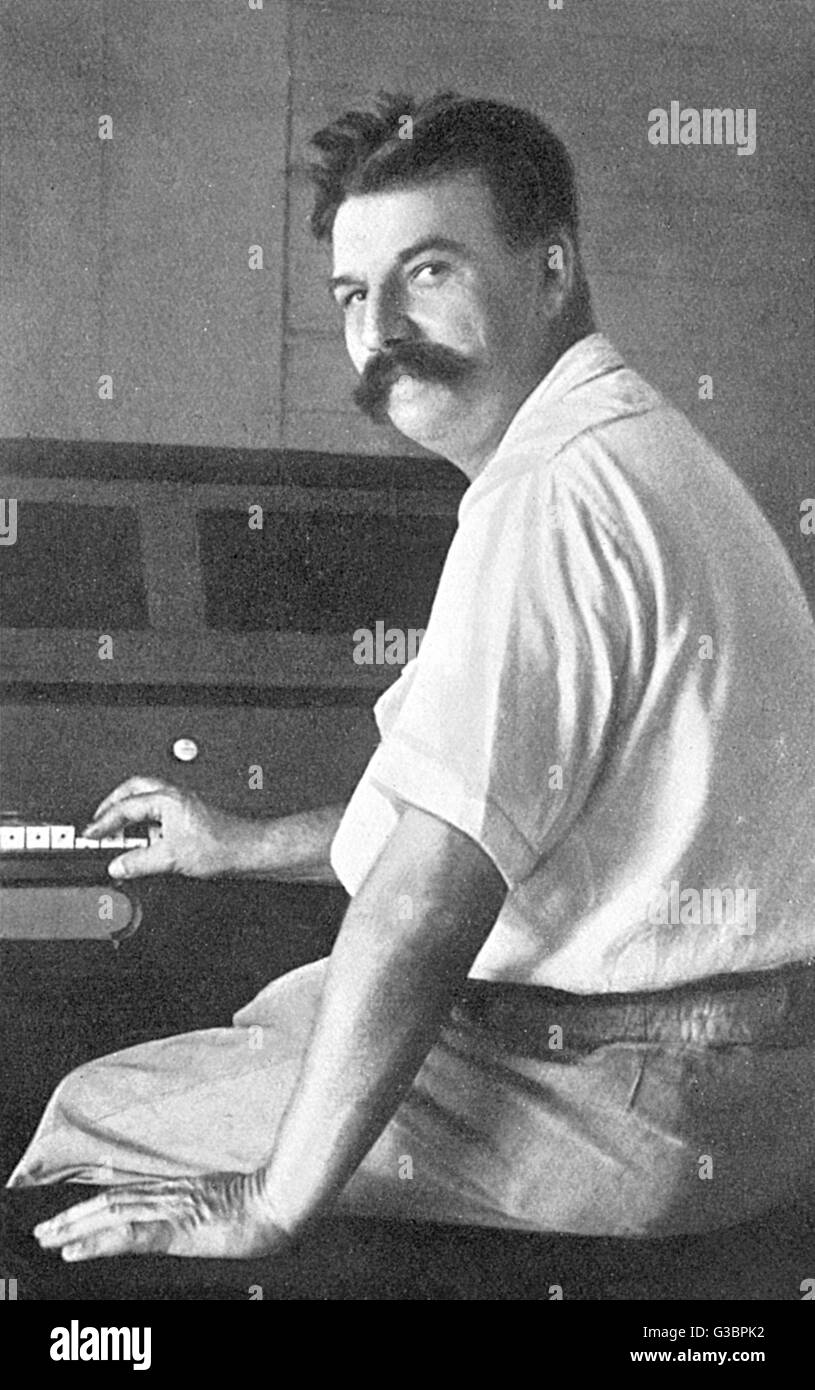 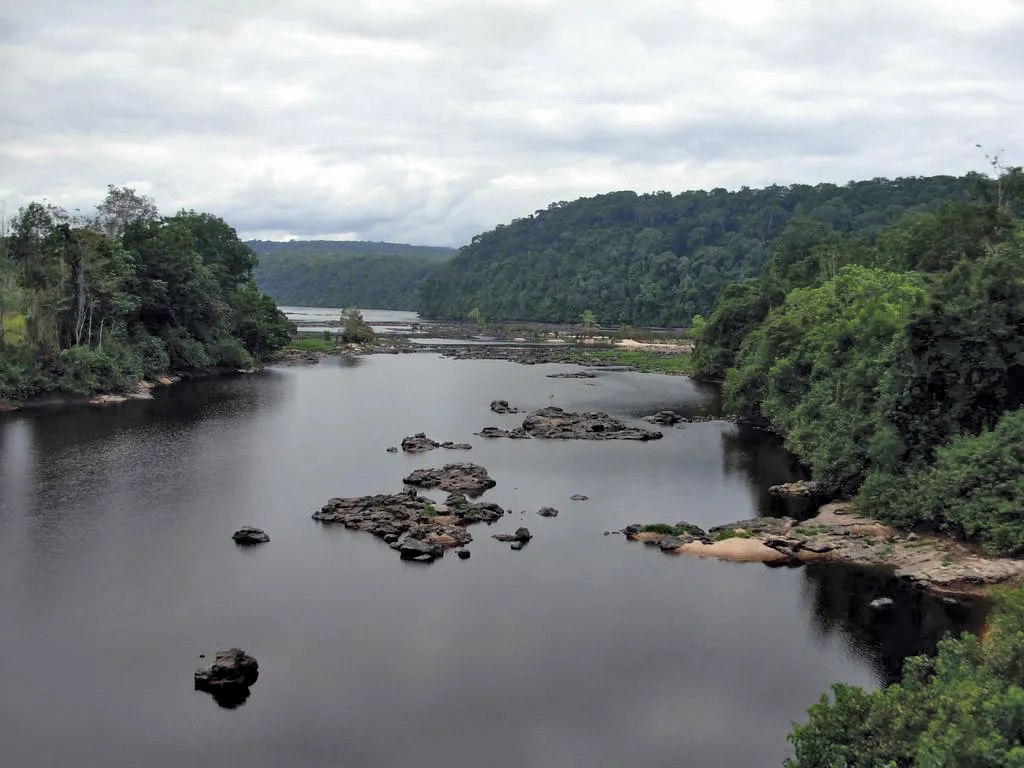 Lambaréné, una città del Gabon occidentale, allora una provincia dell'Africa Equatoriale Francese.
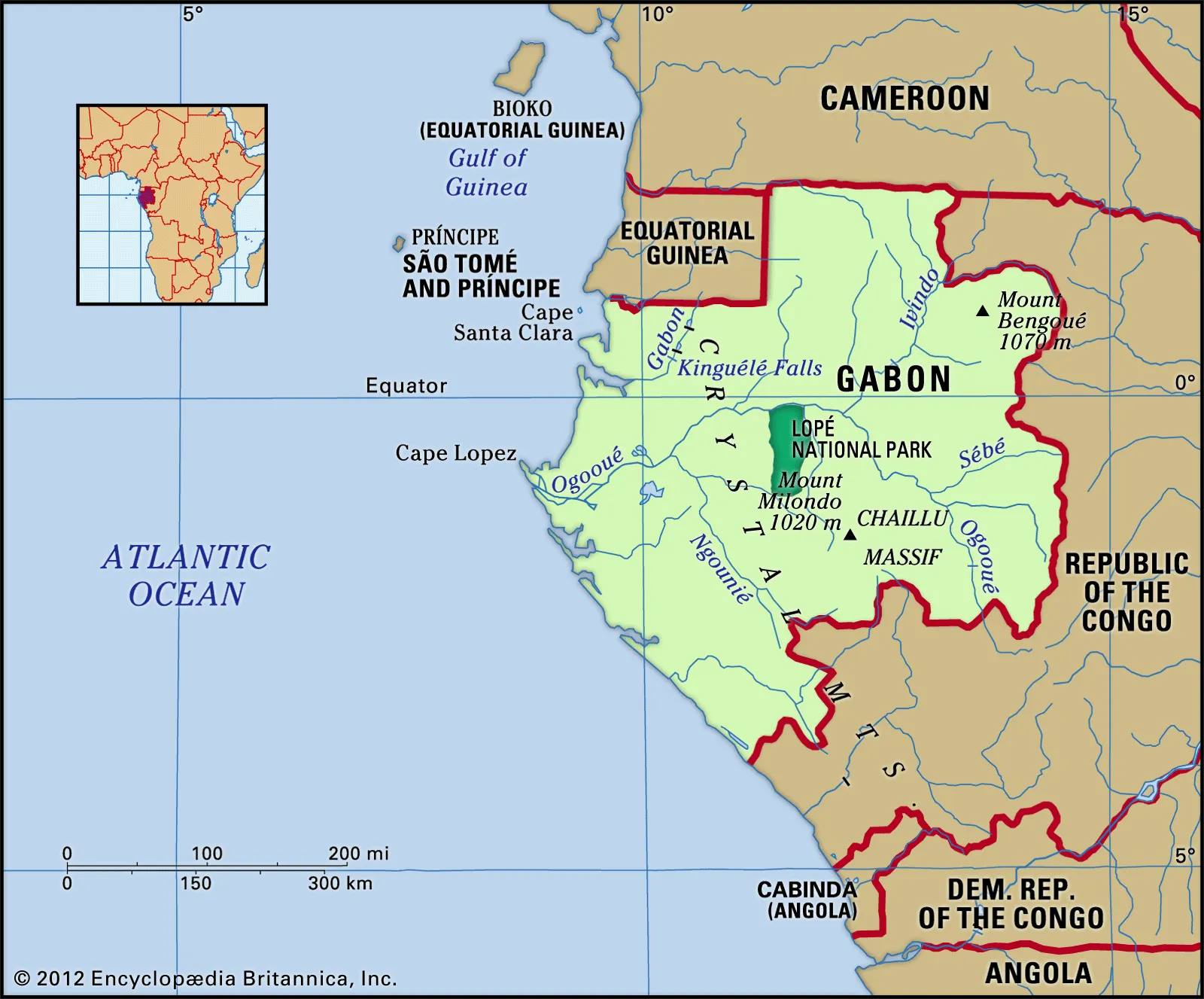 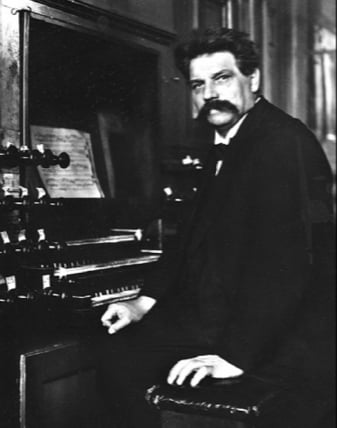 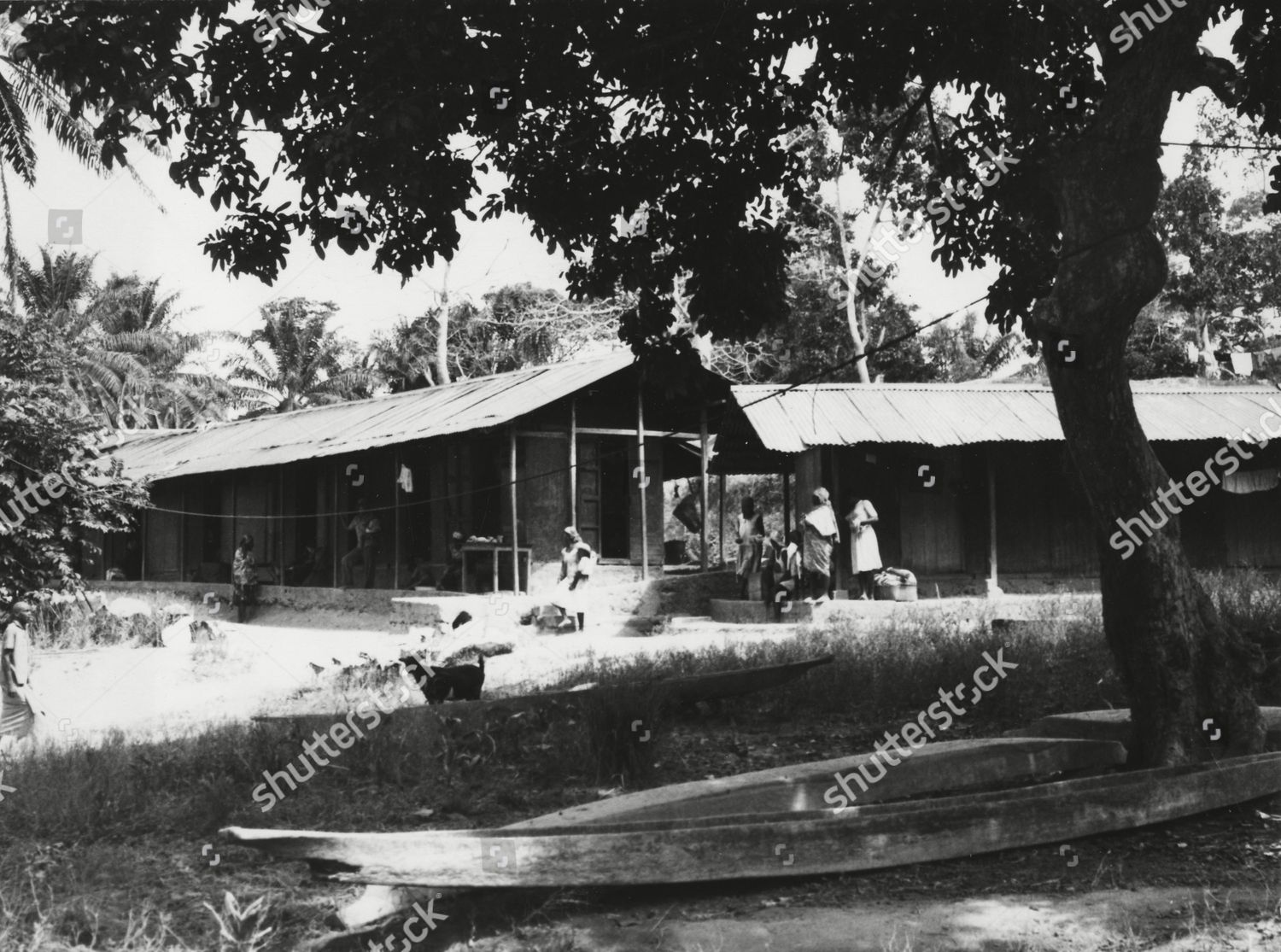 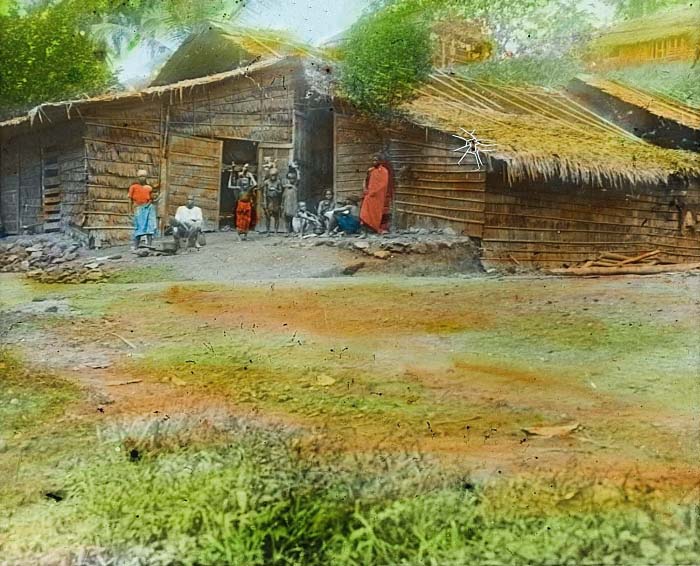 …a colori!
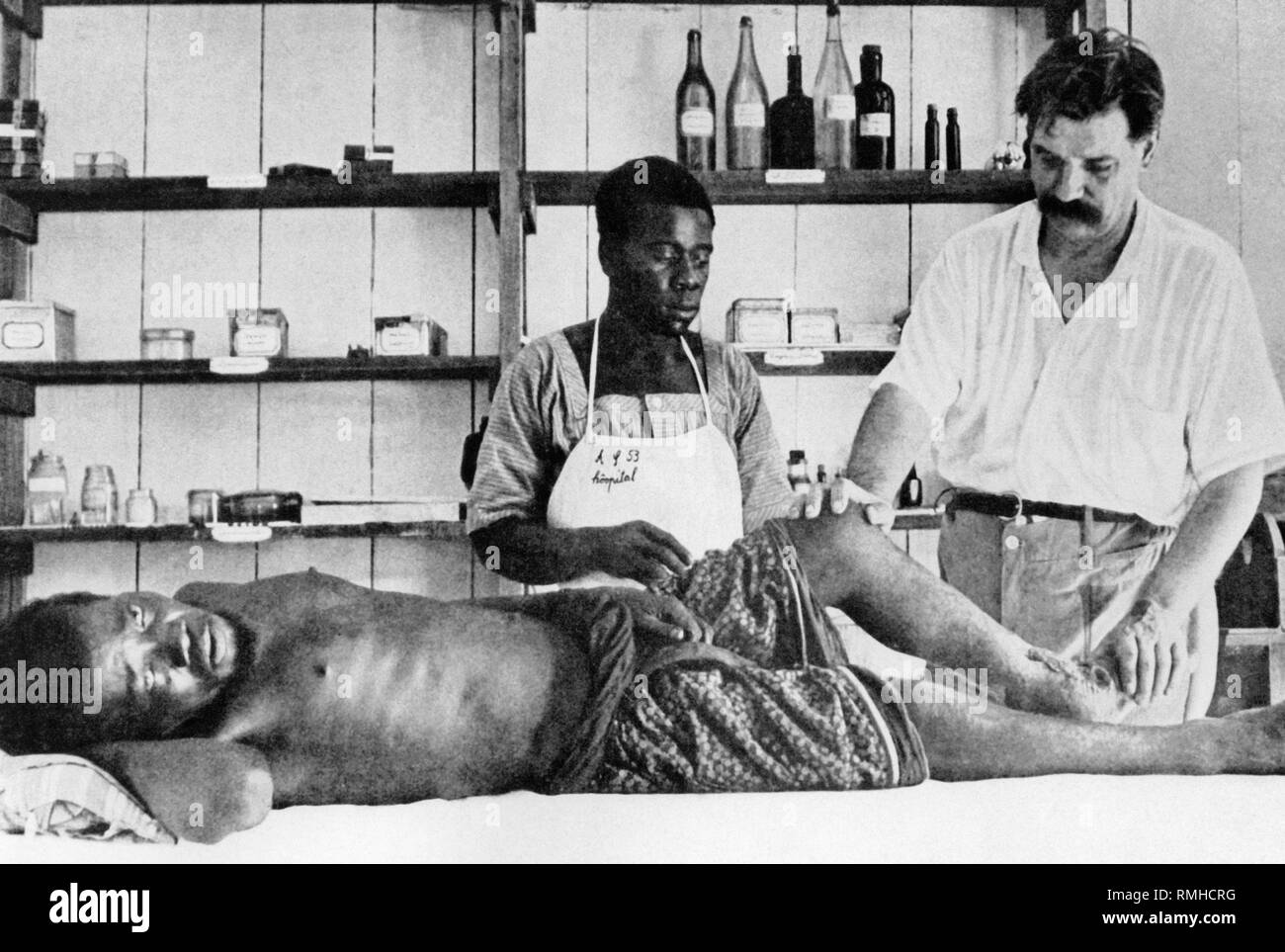 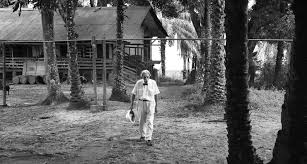 Il dottor Schweitzer davanti alla sua casa.
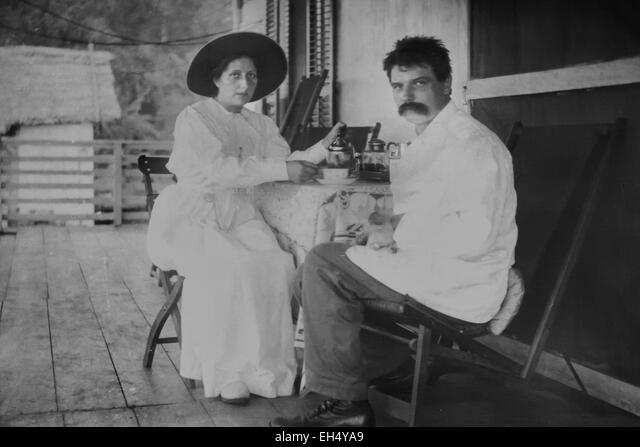 Helene e Albert in mezzo ai pazienti in attesa.
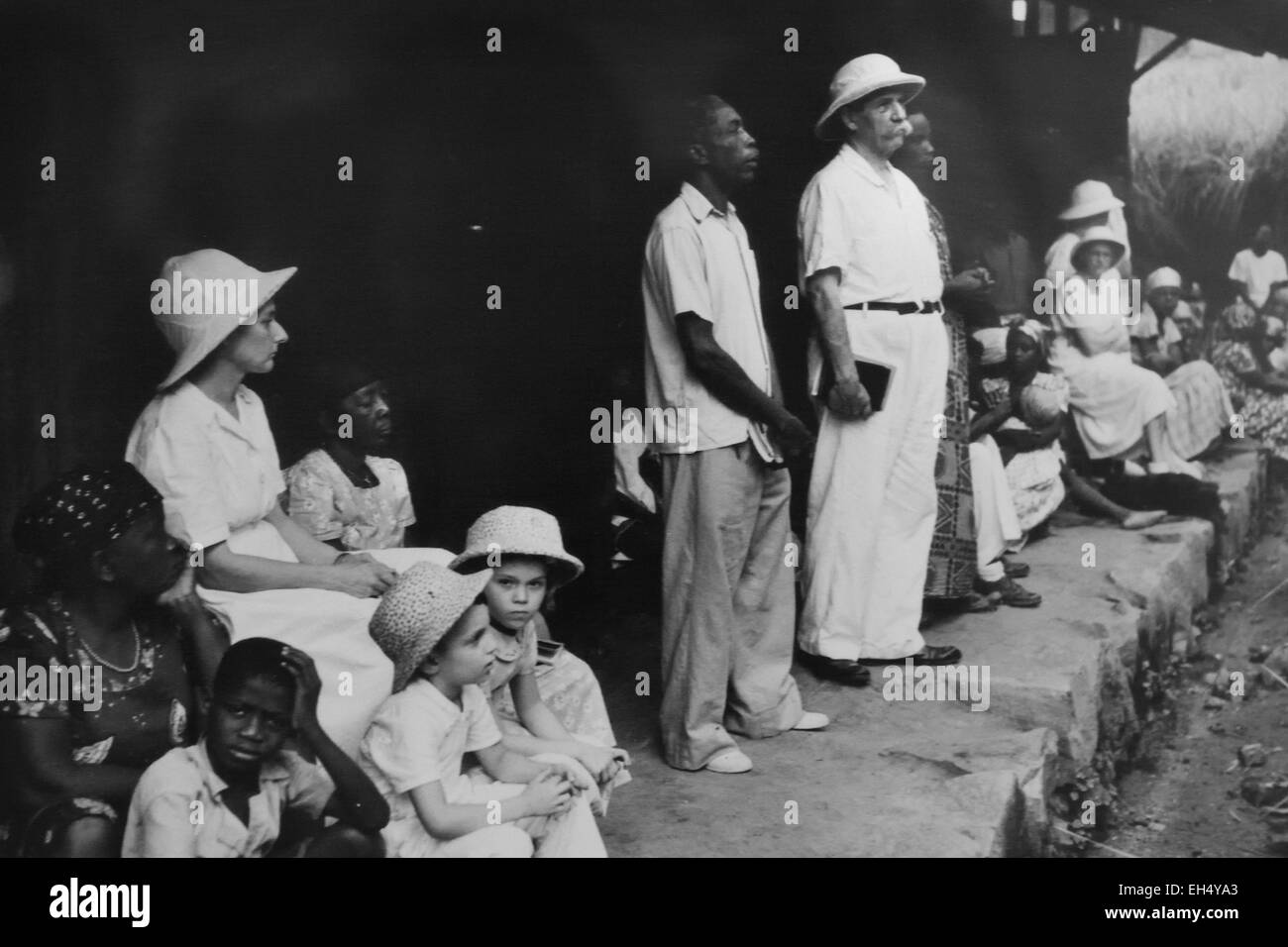 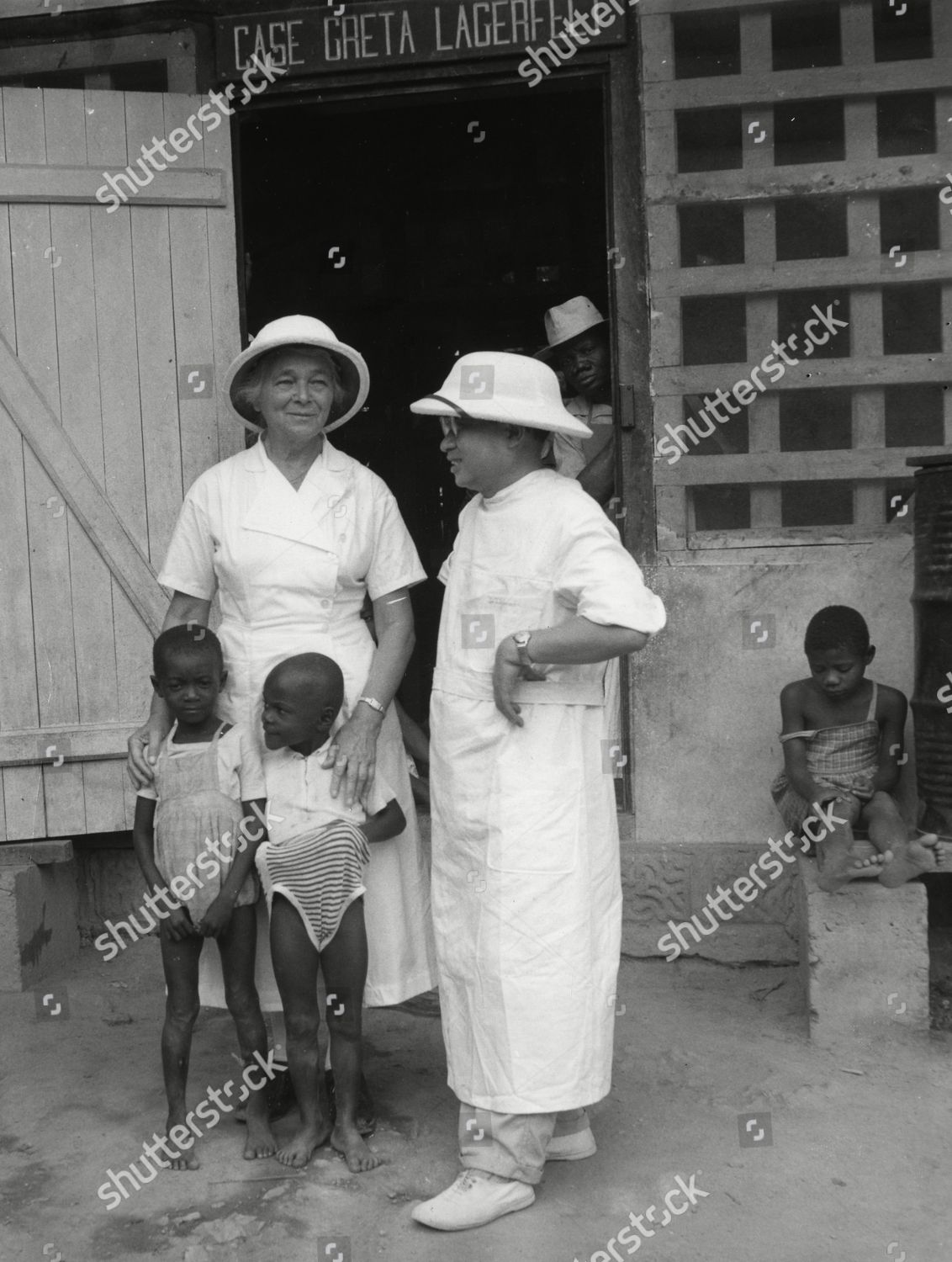 Volontarie all’Ospedale.
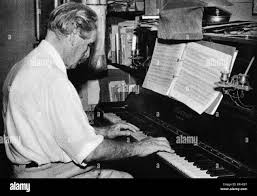 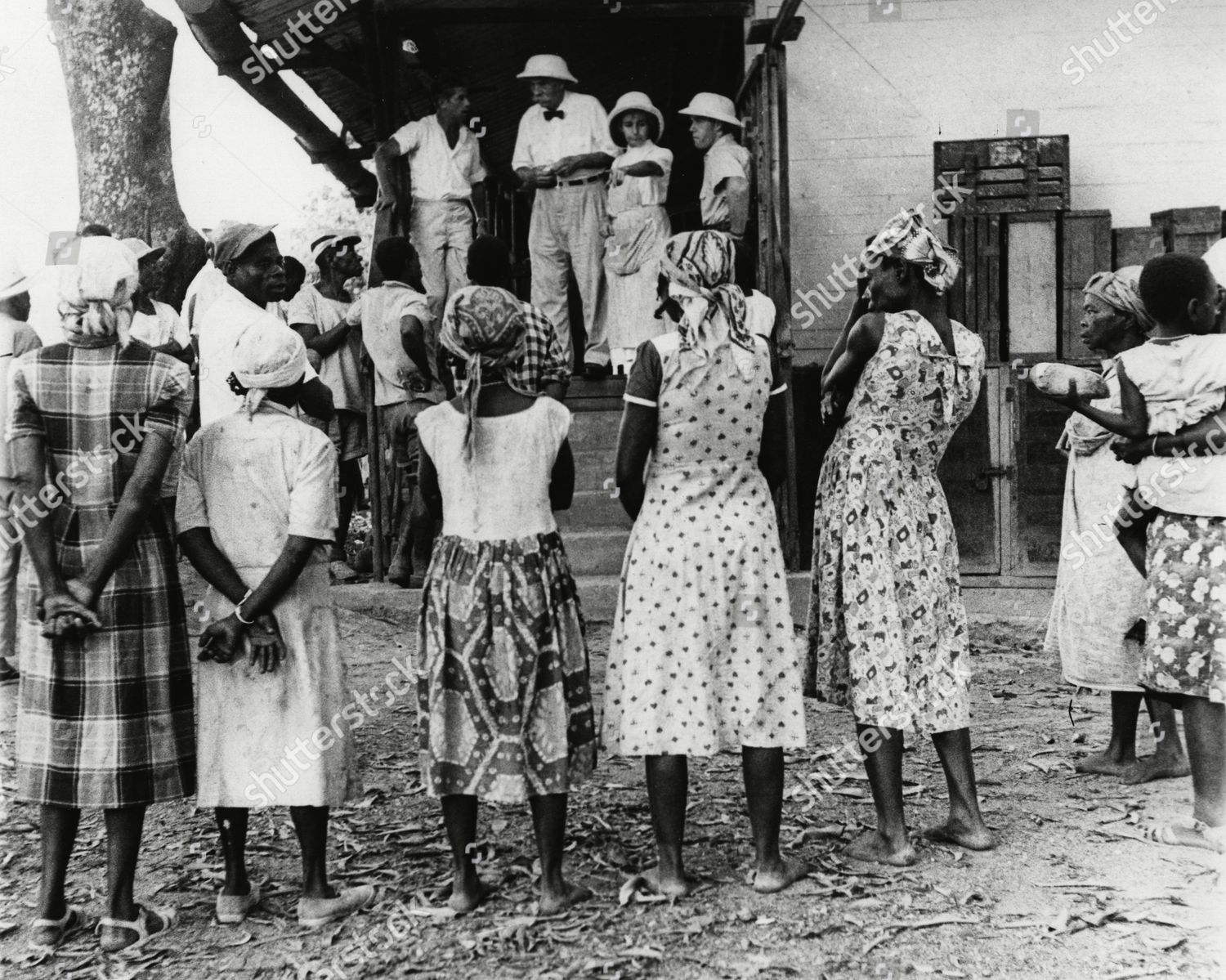 La conquista della fiducia della gente di Lambarènè.
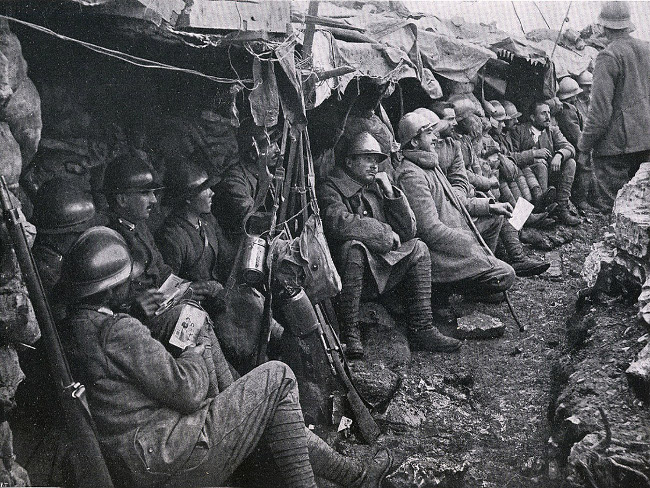 Soldati in trincea nella Grande Guerra.
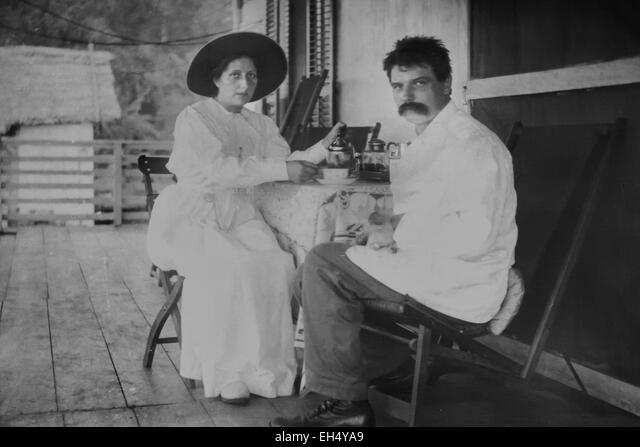 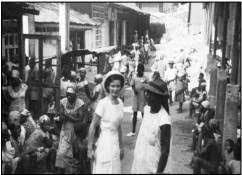 Una indigena con l’infermiera Héléne Bresslau, la moglie del dottore.
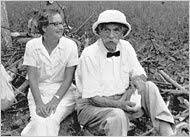 Albert Schweitzer con la figlia Rhena, sposata Miller, nata 1l 14 gennaio 1919 dal matrimonio con Hélène Breslau, in Gabon col padre.
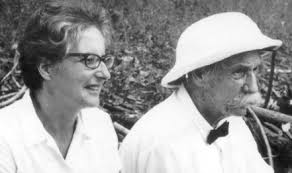 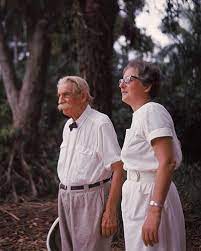 … a colori con la figlia Rhena, sposata  Miller.
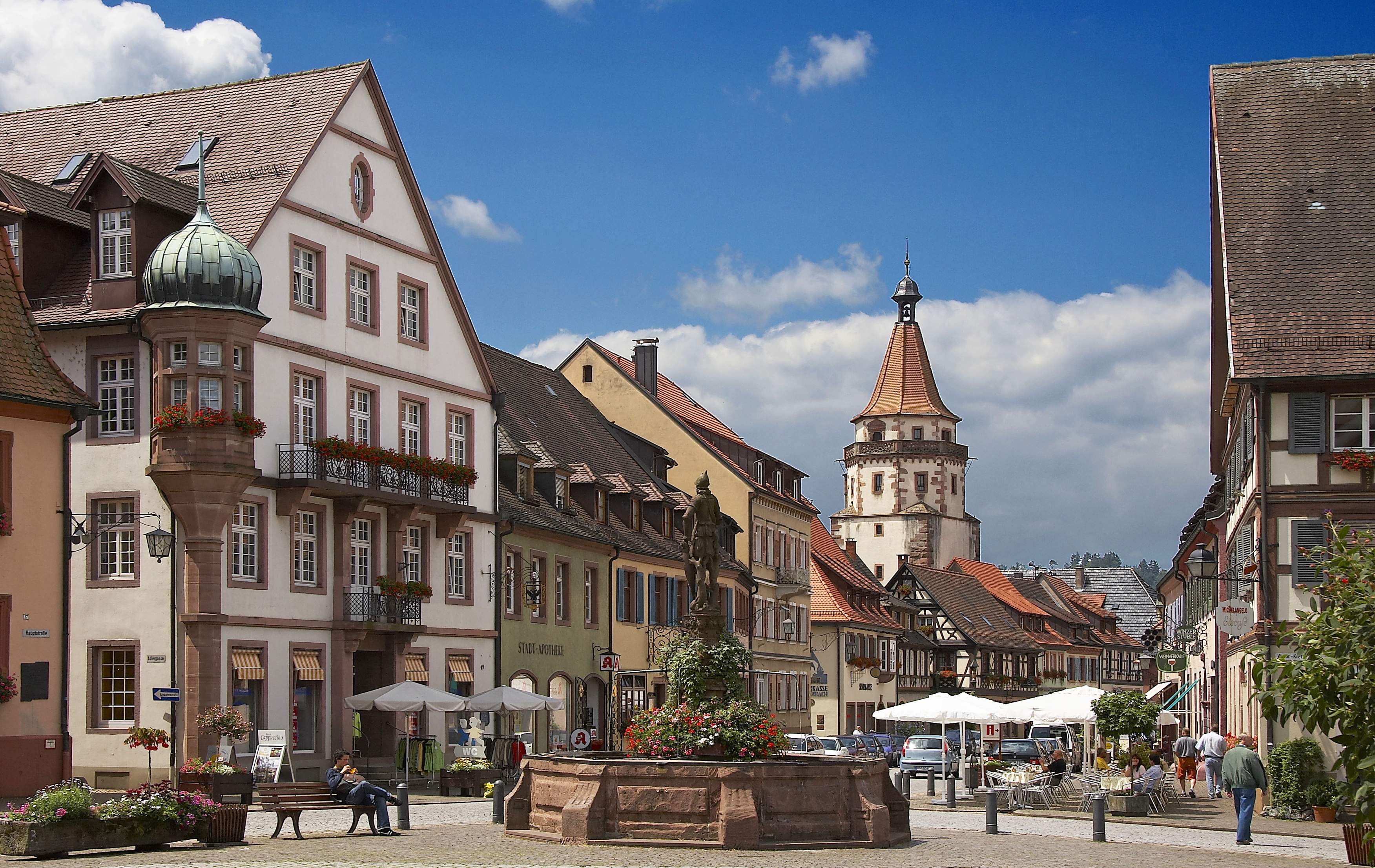 Königsfeld im Schwarzwald.
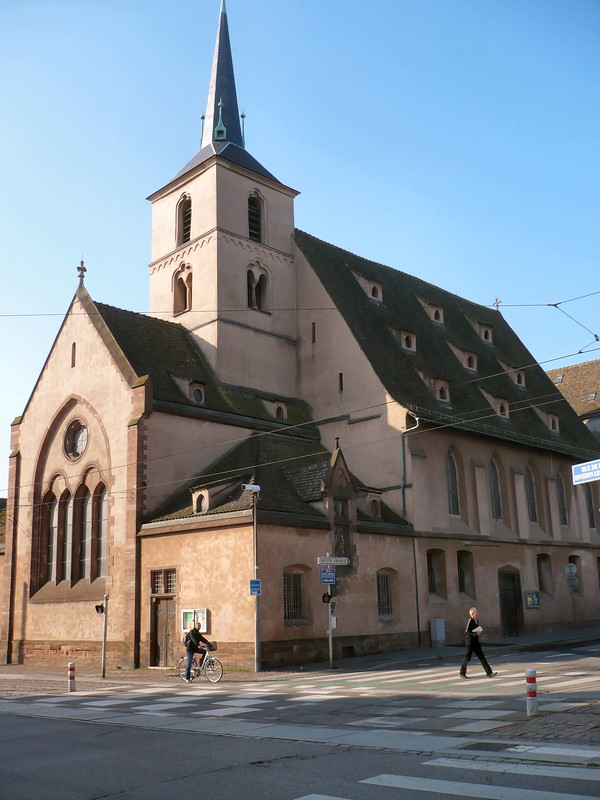 Strasburgo.Chiesa di San Nicola.
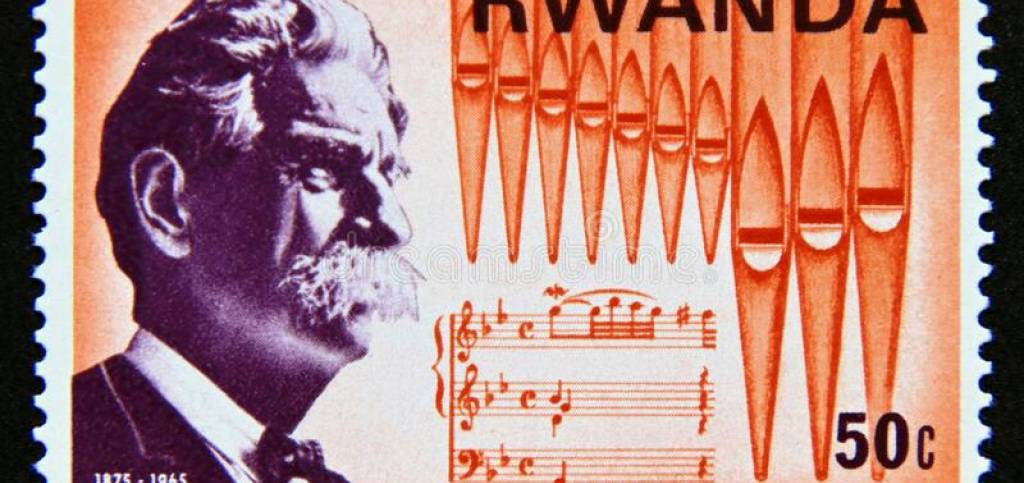 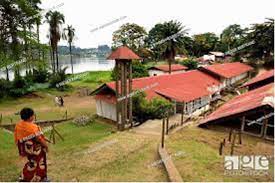 21 gennaio 1927.«Per la prima volta da quando sono in Africa, gli ammalati sono alloggiati come si conviene per degli uomini. È per questo che levo il mio sguardo riconoscente a Dio, che mi ha permesso di provare questa gioia.»Albert Schweitzer.
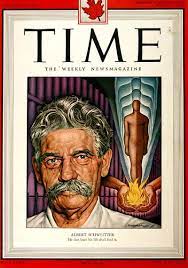 Ad un corrispondente svizzero:« [...] Soffro di essere famoso e cerco di evitare tutto ciò che attira su di me l'attenzione.»Albert Schweitzer.
Albert Einstein e Albert Schweitzer su un francobollo del 1979 in Nicaragua.
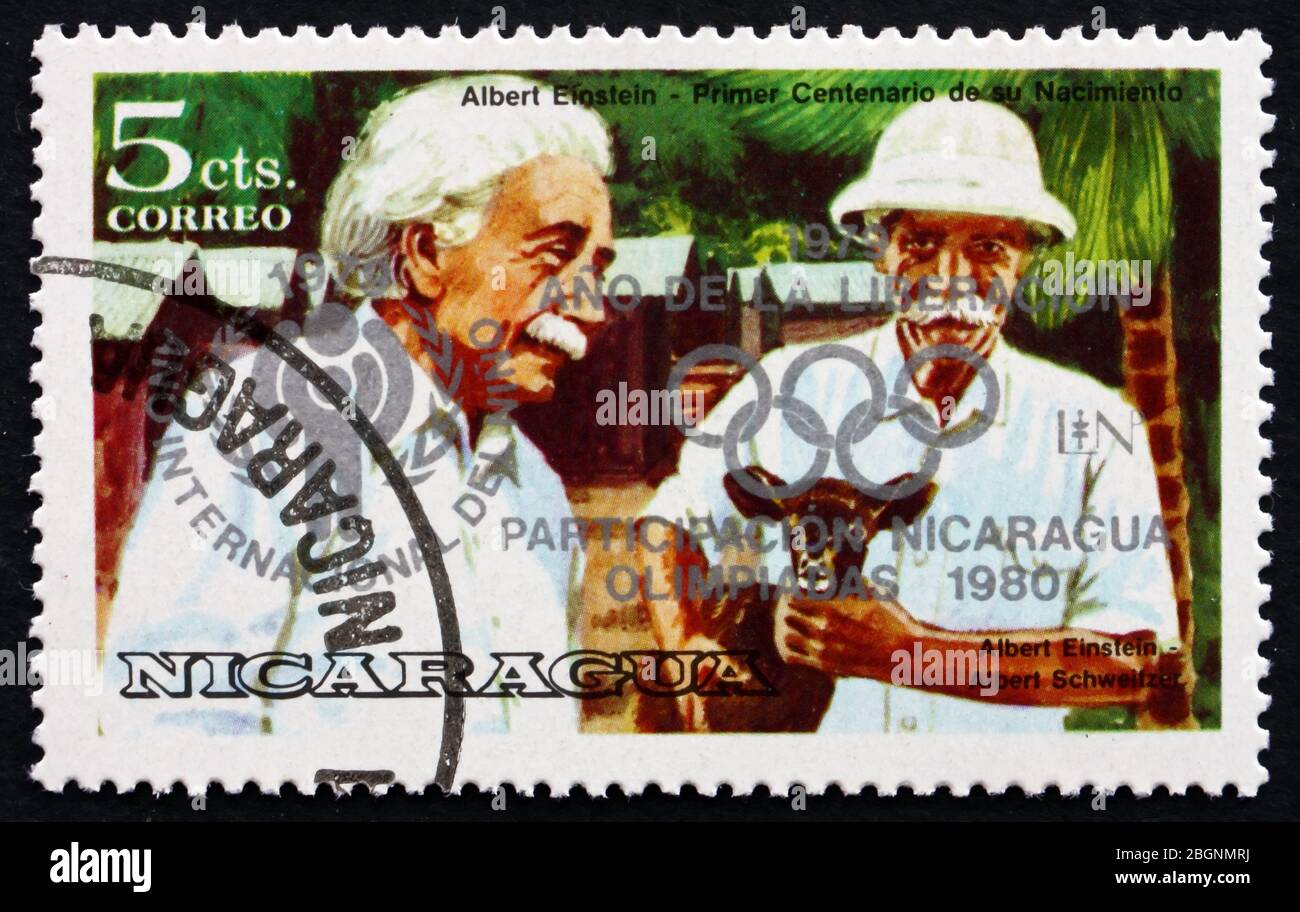 No agli esperimenti nucleari, Continuare equivale a perpetuare «un crimine contro la nostra stessa specie, contro i nostri figli, che a causa della contaminazione da radioattività, rischiano di nascere sempre più tarati nel fisico e nell'intelletto.»E ancora:«Attualmente siamo costretti a considerare la minaccia di una guerra atomica tra Stati Uniti e Unione Sovietica. Basterebbe una sola mossa per evitarla: le due potenze dovrebbero rinunciare contemporaneamente alle armi nucleari.»Albert Schwitzer.
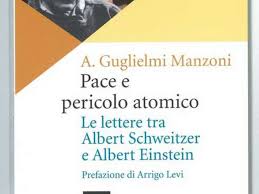 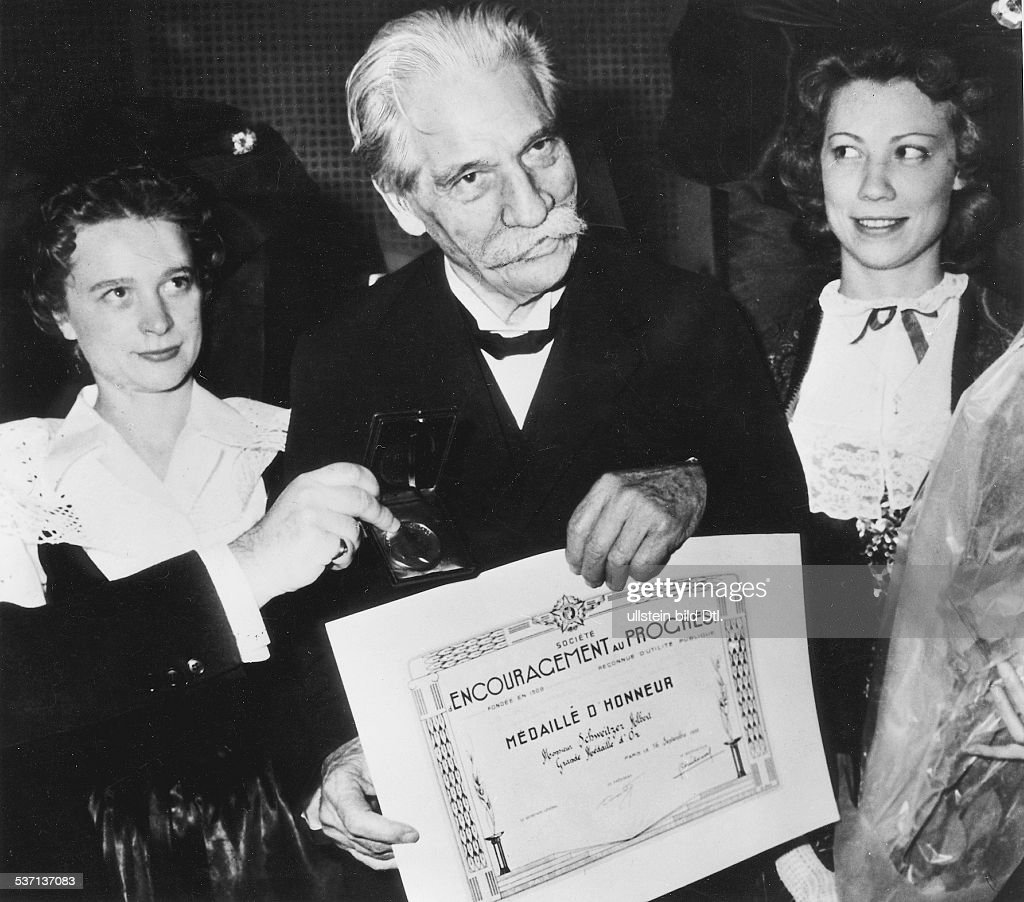 1952. Premio Nobel per la Pace.
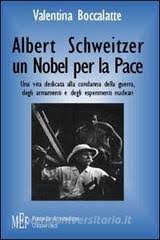 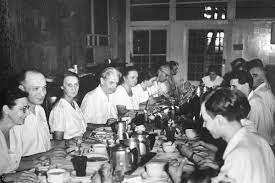 … ad un convegno nel 1957
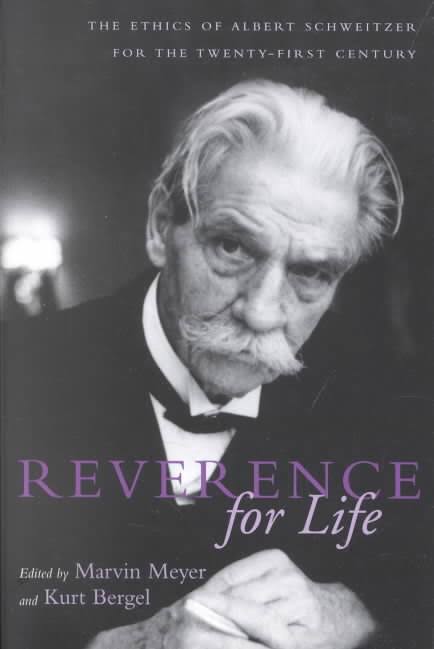 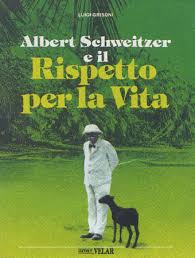 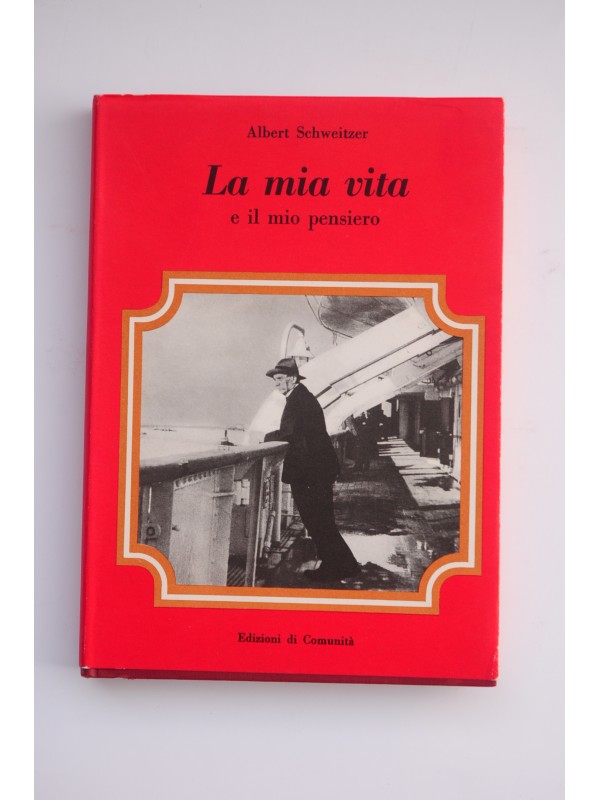 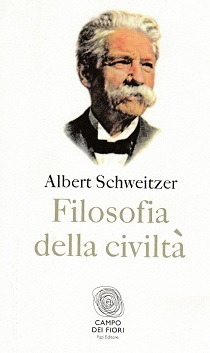 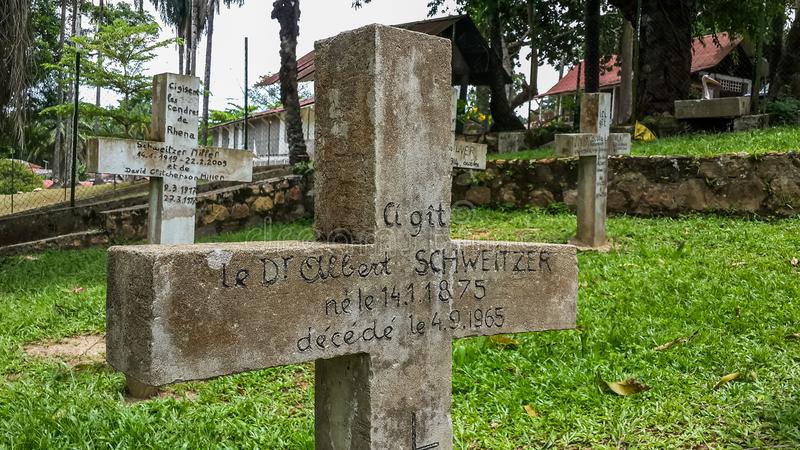 La tomba di Albert Schweitzer a Lambarénè, accanto alla moglie Hlene Bresslau.
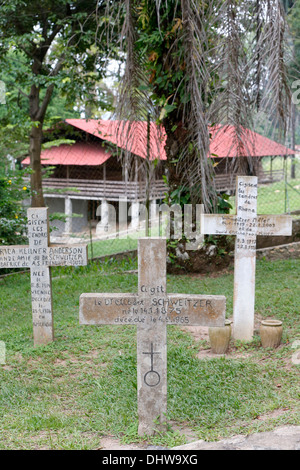 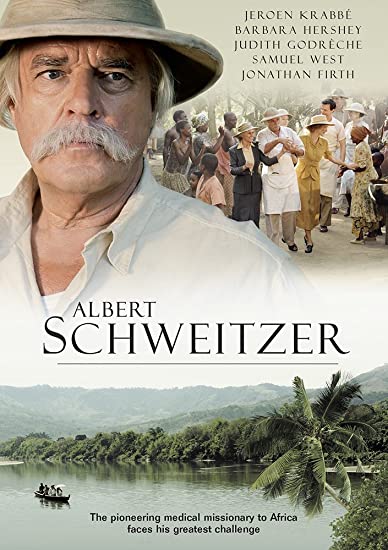 La Locandina del film tedesco del 2009.
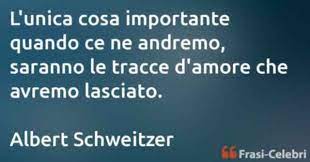 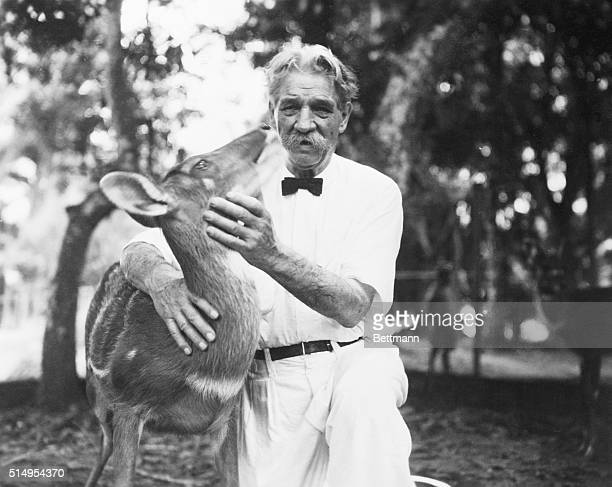 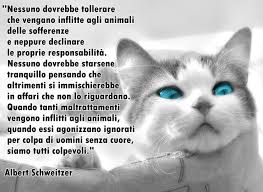 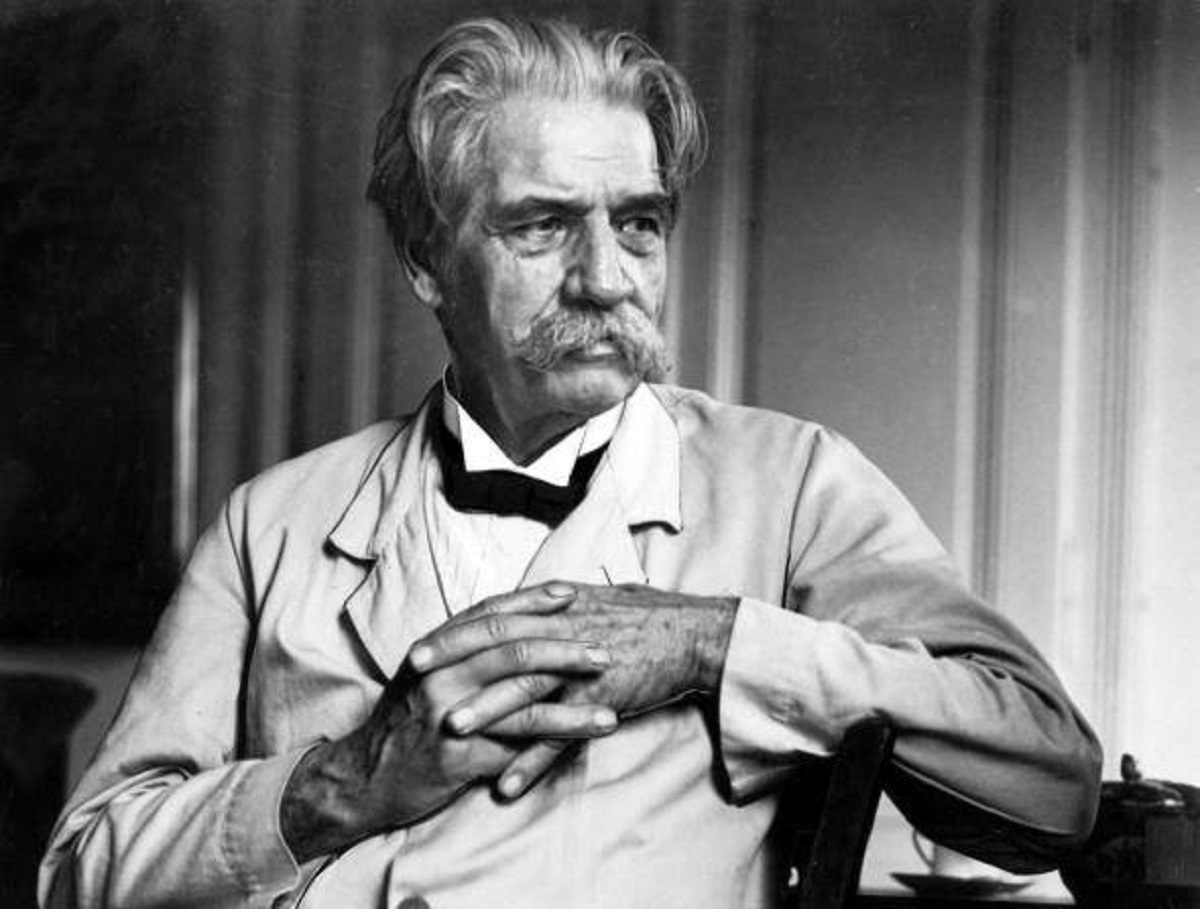 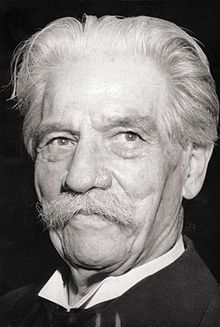 Nobel per la pace, 1952
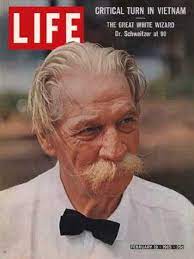 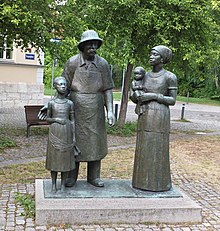 La statua ad Albert Schweitzer a Weimar.
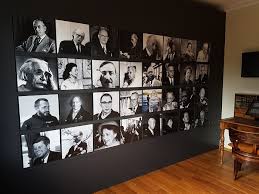 Albert Schweitzer tra i grandi del ‘900
GRAZIE
Alla prossima
Giovedì, 27 ottobre 2022

IL CALCIATORE SVIZZERO 
“GIUSTO TRA LE NAZIONI”. 
Paul Grüninger.